Coming together around God’s Word
Nehemiah 9-10
Nehemiah 8: 10 Then he said to them, “Go your way. Eat the fat and drink sweet wine and send portions to anyone who has nothing ready, for this day is holy to our Lord. And do not be grieved, for the joy of the Lord is your strength.”
Repentance
Nehemiah 9:1 Now on the twenty-fourth day of this month the people of Israel were assembled with fasting and in sackcloth, and with earth on their heads. 2 And the Israelites separated themselves from all foreigners and stood and confessed their sins and the iniquities of their fathers.
[Speaker Notes: Do you recall the people being instructed not to mourn or weep, in response to God’s Word—but to remember that the joy of the Lord is their strength (see Neh. 8:9-12)? The right time for mourning had not yet come. In Nehemiah 9–10, that time has arrived. It is the same month; this scene of confession takes place a few days after the people celebrated the Feast of Booths (see 8:13-18).It is important to keep in mind the chapters that came before. What leads us into repentance? Too often, we are not moved to repent until either our wrong is uncovered or our situation has become hopeless. Here the repentance is a direct response to hearing and understanding the Word of God. It is repentance according to the Word of God. In fact, the prayer of confession here overflows with the Word!We’re watching a revival among God’s people, as the Word by the Spirit declares truth, convicts hearts, and reforms both doctrine and practice]
Dual response to word
Nehemiah 9:3 And they stood up in their place and read from the Book of the Law of the Lord their God for a quarter of the day; for another quarter of it they made confession and worshiped the Lord their God
Common misunderstandings about repentance
Sinners prayer
Serious sin
Failure—weakness
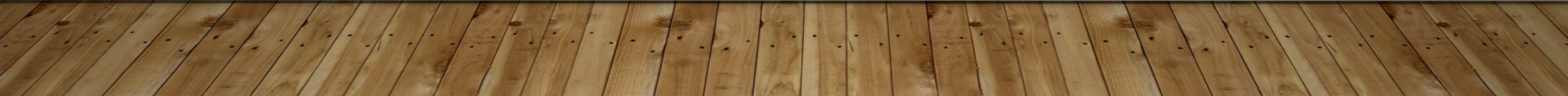 Paul bARKER’S REVIEW
We must not preach the Ten Commandments because they kill (p121), and will lead believers to sickness and depressioN
One of Prince’s striking claims is his call not to confess our sins (eg p 7).
[Speaker Notes: By exposing our sin, it shows us our need of Jesus, and his sacrifice to provide forgiveness.Yet Prince (wrongly) claims we must not preach the Ten Commandments because they kill (p121), and will lead believers to sickness and depression! Really? When Moses preached them in Deuteronomy, the next we hear of Israel is their faithful obedience to conquer the land! Prince sounds like the second century heretic Marcion, who disdained the Old Testament—and never more than when he turns 2 Timothy 2:15 (‘rightly dividing the word of truth’) into a call to separate (divide) the old and new covenant (p51). This is appalling exegesis.Effort and ObedienceThe subtitle of Prince’s book suggests that the Christian life is to be ‘effortless’. That idea may be appealing to hard-working Singaporeans, but it is far from biblical. Prince turns a blind eye to the frequent New Testament encouragements to striving, struggling, completing the race, straining to the finish line, and so on. When he discusses 2 Peter 1 (God has given us everything necessary for godliness) he deliberately omits the part where Peter tells Christians to ‘make every effort’ (p102). For Prince, effort is a contradiction of grace. But this is simplistic and selective.–Prince claims that if you are under grace, then you do not live in sin (he does not quite claim Christians are sinless, but he never explores this issue). He refers selectively to Romans 6, but fails to see that Paul thinks believers might continue in paths and lives of sin, and so need to be warned: ‘let not sin reign in your mortal body’ (v 12).Confession of SinsOne of Prince’s striking claims is his call not to confess our sins (eg p 7). Here is a mixture of truth and error. On the one hand it is true that the blood of Jesus covers all our sins, past, present and future. On the other hand, the Bible calls God’s people to repent, to turn from sin, to confess them even. The Bible does not suggest that we are forgiven because of our own work of confession—we don’t have to remember every sin, or live in fear of unforgiveness if we forget one (despite Prince’s caricature)—yet Scripture does encourage us to respond to God’s forgiveness with confession and repentance (see, for example, Revelation 2-3). Confession remains a good and humbling practice for those who know they have been forgiven by Jesus’ death. As we receive grace through faith, we desire to do good works, keep God’s laws, obey and we make effort to do so.]
Martin Luther …95 theses
When our Lord and Master Jesus Christ said, ‘Repent’...He willed the entire life of believers to be one of repentance.”
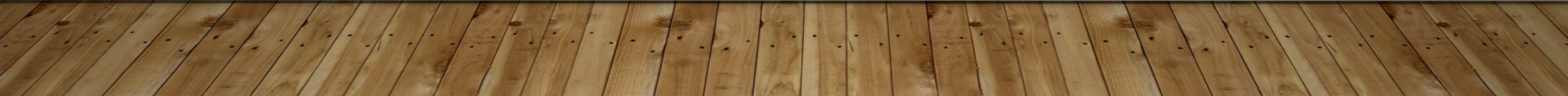 Romans 7: 18 For I know that nothing good dwells in me, that is, in my flesh. For I have the desire to do what is right, but not the ability to carry it out. 19 For I do not do the good I want, but the evil I do not want is what I keep on doing. 20 Now if I do what I do not want, it is no longer I who do it, but sin that dwells within me.
The nature of repentance
Repentance begins with worship
Repentance is our response to His Goodness
Repentance is enabled by His Grace
1. Repentance begins with worship
1. Repentance begins with worship
(ESV) 5 Then the Levites, Jeshua, Kadmiel, Bani, Hashabneiah, Sherebiah, Hodiah, Shebaniah, and Pethahiah, said, “Stand up and bless the Lord your God from everlasting to everlasting. Blessed be your glorious name, which is exalted above all blessing and praise.6 “You are the Lord, you alone. You have made heaven, the heaven of heavens, with all their host, the earth and all that is on it, the seas and all that is in them; and you preserve all of them; and the host of heaven worships you
[Speaker Notes: Contrary to popular belief it does not begin with you 
The problem is always W think repentance begins with you
We messed up
Hence it begins and ends with us as our only reference point
If we are the reference point then we get a distorted view of the gravity of our sin.
We relativise because our sins can only be compared to the sins of our neighbours and in the land of the blind the one eyed man is king
Sin is not about us messing up it is about us not being human ..missing the mark…
Sin –Hatta

A man never achieves a clear knowledge of himself unless he has first looked upon God’s face, and then descends from contemplating him to scrutinize himself]
Pope francis
Worship is stripping ourselves of our idols even the most hidden ones and choosing our Lord as the center ,as the highway of lives
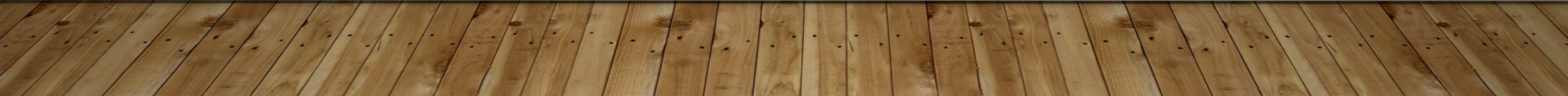 Nehemiah 9:18-19 (ESV) Even when they had made for themselves a golden calf and said, ‘This is your God who brought you up out of Egypt,’ and had committed great blasphemies, 19 you in your great mercies did not forsake them in the wilderness.
Soren Kierkegaard
Sin is building your identity on anything but God.”
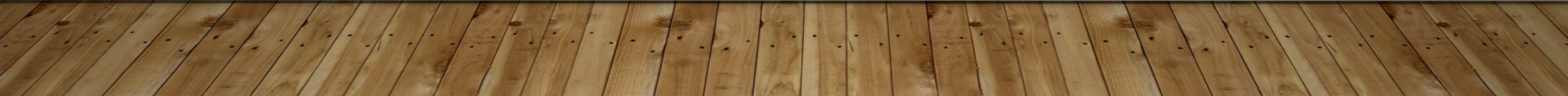 Tim keller
“Sin is the despairing refusal to find your deepest identity in your relationship and service to God. Sin is seeking to become oneself, to get an identity, apart from him. …So, according to the Bible, the primary way to define sin is not just the doing of bad things, but the making of good things into ultimate things.”
Confronted by his holiness
Isaiah 6: 1 In the year that King Uzziah died I saw the Lord sitting upon a throne, high and lifted up; and the train of his robe filled the temple. 2 Above him stood the seraphim. Each had six wings: with two he covered his face, and with two he covered his feet, and with two he flew. 3 And one called to another and said:“Holy, holy, holy is the Lord of hosts;the whole earth is full of his glory!”
Isaiah 6: 4 And the foundations of the thresholds shook at the voice of him who called, and the house was filled with smoke. 5 And I said: “Woe is me! For I am lost; for I am a man of unclean lips, and I dwell in the midst of a people of unclean lips; for my eyes have seen the King, the Lord of hosts!”
The more we see God as glorious and holy, the more we will see sin as something to weep over. Repentance is less about feeling bad over behavior, and more about feeling awe and delight towards God. The more glimpses we have of the glory of God, the more we mourn for scorning that glory.I
[Speaker Notes: Finally, true repentance comes not merely by understanding the relational aspect of sin, but by understanding the nature of the One with whom we are in relationship. In other words, the more we see God as glorious and holy, the more we will see sin as something to weep over. Repentance is less about feeling bad over behavior, and more about feeling awe and delight towards God. The more glimpses we have of the glory of God, the more we mourn for scorning that glory.In the end, God’s plan for us is that we will be holy as he is holy (1 Peter 1:16). He will surely do it! In the meantime, he desires a brokenhearted people who have learned to mourn over their sin.]
Sin is deceptive—not obvious
Genesis 4: 6 The Lord said to Cain, “Why are you angry, and why has your face fallen? 7 If you do well, will you not be accepted? And if you do not do well, sin is crouching at the door. Its desire is contrary to you, but you must rule over it.”
[Speaker Notes: Crouching
Hidden]
Impulsive —-Decisive
Greedy — Ambitious
Selfish — Disciplined
Greedy — Focussed
Stingy — sharp business man
Vain — Appreciate good grooming
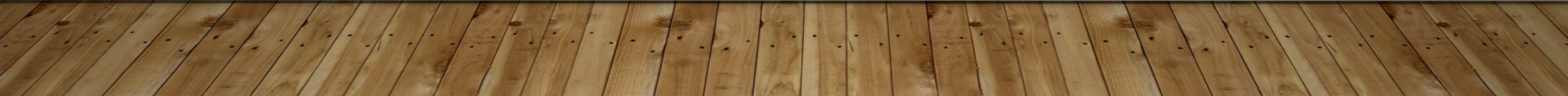 Obedience is a matter of worship
Nehemiah 9: 2 And the Israelites separated themselves from all foreigners and stood and confessed their sins and the iniquities of their fathers
2 Cor 6: 14 Do not be unequally yoked with unbelievers. For what partnership has righteousness with lawlessness? Or what fellowship has light with darkness? 15 What accord has Christ with Belial? Or what portion does a believer share with an unbeliever? 16 What agreement has the temple of God with idols? For we are the temple of the living God; as God said
Fundamental nature
Act of worship
Loyalty
16b“I will make my dwelling among them and walk among them, and I will be their God and  they shall be my people.17 Therefore go out from their midst, and be separate from them, says the Lord, and touch no unclean thing; then I will welcome you,18 and I will be a father to you, and you shall be sons and daughters to me, says the Lord Almighty.”
Holiness
Nehemiah 10:28-30 (ESV) The rest of the people, the priests, the Levites, the gatekeepers, the singers, the temple servants, and all who have separated themselves from the peoples of the lands to the Law of God, their wives, their sons, their daughters, all who have knowledge and understanding, 29 join with their brothers, their nobles, and enter into a curse and an oath to walk in God's Law that was given by Moses the servant of God, and to observe and do all the commandments of the Lord our Lord and his rules and his statutes. 30 We will not give our daughters to the peoples of the land or take their daughters for our sons
[Speaker Notes: Fundamental nature of marriage
Why is it there is no marriage in heaven
Man centered idea of marriage
Soul mate😂
Both of us you and me forever
Marriage has a purpose and the purpose is fulfilled on earth

Emblem of the love between Christ and the Church
The training ground of unconditional love]
2. Repentance is our response to his goodness
The goodness of God
Chosen
(ESV) 7 You are the Lord, the God who chose Abram and brought him out of Ur of the Chaldeans and gave him the name Abraham. 8 You found his heart faithful before you, and made with him the covenant to give to his offspring the land of the Canaanite, the Hittite, the Amorite, the Perizzite, the Jebusite, and the Girgashite. And you have kept your promise, for you are righteous.9 “And you saw the affliction of our fathers in Egypt and heard their cry at the Red Sea, 10 and performed signs and wonders against Pharaoh and all his servants and all the people of his land, for you knew that they acted arrogantly against our fathers. And you made a name for yourself, as it is to this day. 11 And you divided the sea before them, so that they went through the midst of the sea on dry land, and you cast their pursuers into the depths, as a stone into mighty waters. 12 By a pillar of cloud you led them in the day, and by a pillar of fire in the night to light for them the way in which they should go. 13 You came down on Mount Sinai and spoke with them from heaven and gave them right rules and true laws, good statutes and commandments, 14 and you made known to them your holy Sabbath and commanded them commandments and statutes and a law by Moses your servant. 15 You gave them bread from heaven for their hunger and brought water for them out of the rock for their thirst, and you told them to go in to possess the land that you had sworn to give them.
Promised Land
Saved from Egypt
Miracles
Law
Manna n Water
Sin
Failure of intimacy
Failure of performance
[Speaker Notes: We must also be aware of one of the biggest hindrances to obtaining a broken heart: our neglect of the relational aspect of sinning. By this, I mean that we can view sin as a failure of performance rather than a failure of intimacy. The only grief we experience is disappointment in our inability to do what is right, and not that we have “despised” the living God (2 Samuel 12:9).When we sin, we play the part of an adulterer who looks for satisfaction in another, rather than the only One who can satisfy. That is why David said to the Lord, “against you, you only, have I sinned” (Psalm 51:4). David rightly saw his failures in terms of relationship, and as a result his heart was grieved as it can be only when we have sinned against the One we love so much.

. I’d rather talk about God’s goodness than your badness.
Yet often the message we hear is this: “God is holy and he won’t accept you unless you turn from sin.” It’s sold as a message of repentance and it appeals to our Adamic sense of “I can fix what I broke” but it’s utterly false. It’s a lie to promote the flesh and keep you from coming to Jesus.
The fact is God is holy and he won’t accept you no matter what you do. His acceptance and favor come by grace alone. Got a sin-problem? Turn to the cross and behold Christ. Come boldly to the throne of grace to receive mercy and find grace. His grace is your only hope.]
Definition
Matthew 4: 17 From that time Jesus began to preach, saying, “Repent, for the kingdom of heaven is at hand.”
Greek : Metanoia..
Latin : poenitentiam agite
Do Penance.
radical change of mind that would lead to a deep transformation of life.
Repentance
Improving our performance
Re-establish intimacy Responding to love
[Speaker Notes: We must also be aware of one of the biggest hindrances to obtaining a broken heart: our neglect of the relational aspect of sinning. By this, I mean that we can view sin as a failure of performance rather than a failure of intimacy. The only grief we experience is disappointment in our inability to do what is right, and not that we have “despised” the living God (2 Samuel 12:9).When we sin, we play the part of an adulterer who looks for satisfaction in another, rather than the only One who can satisfy. That is why David said to the Lord, “against you, you only, have I sinned” (Psalm 51:4). David rightly saw his failures in terms of relationship, and as a result his heart was grieved as it can be only when we have sinned against the One we love so much.

. I’d rather talk about God’s goodness than your badness.
Yet often the message we hear is this: “God is holy and he won’t accept you unless you turn from sin.” It’s sold as a message of repentance and it appeals to our Adamic sense of “I can fix what I broke” but it’s utterly false. It’s a lie to promote the flesh and keep you from coming to Jesus.
The fact is God is holy and he won’t accept you no matter what you do. His acceptance and favor come by grace alone. Got a sin-problem? Turn to the cross and behold Christ. Come boldly to the throne of grace to receive mercy and find grace. His grace is your only hope.]
Luke 19: 3 And he was seeking to see who Jesus was, but on account of the crowd he could not, because he was small in stature
….v  6 So he hurried and came down and received him joyfully.
Luke 18:22 When Jesus heard this, he said to him, “One thing you still lack. Sell all that you have and distribute to the poor, and you will have treasure in heaven; and come, follow me
The story of Zacchaeus
The parable of  rich young ruler
Ot metaphors for repentance
rigor, thoroughness, and even pain
Hosea 10: 12


Ploughing the ground breaking it up
Jeremiah 4: 4


Circumcision of the heart
[Speaker Notes: Two Old Testament metaphors express the rigor, thoroughness, and even pain that can be involved in repentance: circumcising one’s heart (Jer. 4: 4) and breaking up fallow ground with a plow (Hosea 10: 12). Shub, the Hebrew word that dominates the language of repentance, is one of the most frequently used verbs in

True repentance hates sin; false repentance hates the consequences of sin. True repentance is often characterized by a godly anger about the terrible nature of sin. This zealous indignation is concerned with God’s glory and the flourishing of the image of God in humanity. False repentance is less concerned about the glory of God and more concerned with getting caught. This type of concern is what Paul calls “worldly grief.” True repentance often takes the initiative in bringing sin into the light (through confession) since it hates the sin itself, not just its consequences. Jesus said, “For everyone who does wicked things hates the light and does not come to the light, lest his works should be exposed. But whoever does what is true comes to the light, so that it may be clearly seen that his works have been carried out in God” (Jn. 3:20-21).]
Sin
Failure of intimacy
Failure of performance
Godly grief
Grief over consequences
2 Cor 7: 10 For godly grief produces a repentance that leads to salvation without regret, whereas worldly grief produces death.
[Speaker Notes: We must also be aware of one of the biggest hindrances to obtaining a broken heart: our neglect of the relational aspect of sinning. By this, I mean that we can view sin as a failure of performance rather than a failure of intimacy. The only grief we experience is disappointment in our inability to do what is right, and not that we have “despised” the living God (2 Samuel 12:9).When we sin, we play the part of an adulterer who looks for satisfaction in another, rather than the only One who can satisfy. That is why David said to the Lord, “against you, you only, have I sinned” (Psalm 51:4). David rightly saw his failures in terms of relationship, and as a result his heart was grieved as it can be only when we have sinned against the One we love so much.

. I’d rather talk about God’s goodness than your badness.
Yet often the message we hear is this: “God is holy and he won’t accept you unless you turn from sin.” It’s sold as a message of repentance and it appeals to our Adamic sense of “I can fix what I broke” but it’s utterly false. It’s a lie to promote the flesh and keep you from coming to Jesus.
The fact is God is holy and he won’t accept you no matter what you do. His acceptance and favor come by grace alone. Got a sin-problem? Turn to the cross and behold Christ. Come boldly to the throne of grace to receive mercy and find grace. His grace is your only hope.]
Grief over consequences
Luke 18: 22 When Jesus heard this, he said to him, “One thing you still lack. Sell all that you have and distribute to the poor, and you will have treasure in heaven; and come, follow me.”  23 But when he heard these things, he became very sad, for he was extremely rich
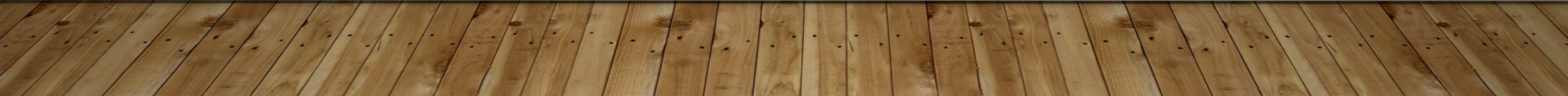 [Speaker Notes: Hating sin for what it does to you is not the primary reason to hate sin. Everyone hates drunkenness when they experience the hangover. To hate drunkenness because of what it does to you is not hating sin; it is hating the unpleasant consequence of that sin. The reason to hate drunkenness is because God hates it. All people are called to have a sober mind (1 Peter 1:13), therefore we are to avoid drunkenness. We cannot do this without understanding that sin is our enemy and is an offense against our righteous and holy God. The conviction that sin is our deadly enemy because it is contrary to the holiness of God enables us to learn to hate sin, more and more. Thanks be to God, as new creatures in Christ we can love what God loves and hate what He hates for the same reasons that God loves and hates those things. We can more and more hold His honor high and desire to glorify Him in all we think, all we say and all we do (Ps. 97:10).LOVE GOD’S WORDAs we learn to hate sin, we must also grow to love God’s Word, filling our mind with His sanctifying truth as we read it, keeping His commandments and growing even more in knowledge (Ps. 119:97–100). This is a means of great spiritual growth and maturity.The world looks negatively upon Christians and is quick to point out all forms of hypocrisy. If the world expects Christians to have confessed and repented from their sins, how much more does our God? Repentance is the expression of our faith in a meaningful way. If we do not hate sin enough or not at all, let us pray to God for that gift of hatred and, if needed, saving faith, for our good and for God’s glory.





I had a relative of mine who loved to drink on Fridays . Would get blind drunk , and play the races
If he won at the races we would all have KFC if we lost ..there would be lots of shouting and screaming 
He would seem embarrassed after the episode of drunkenness and would endeavour to change but would soon forget about the hangover and again the cycle would repeat itself]
Peter

Matt 26: 75 And he went out and wept bitterly.
Judas Iscariot

Matt 27: 3 (MSG) Judas, the one who betrayed him, realized that Jesus was doomed. Overcome with remorse, he gave back the thirty silver coins to the high priests, 4 saying, "I've sinned. I've betrayed an innocent man.
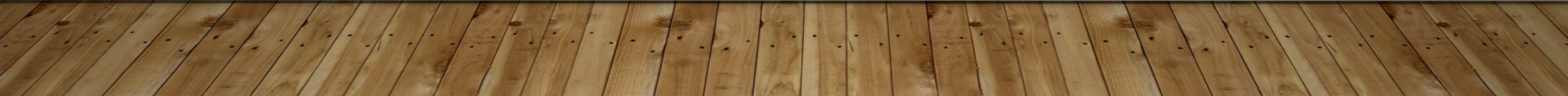 We need to understand our sin in the light of who He is ——Hating the sin
Psalm 51: 3 For I know my transgressions and my sin is ever before me.4 Against you, you only, have I sinned and done what is evil in your sight, so that you may be justified in your words and blameless in your judgment.
[Speaker Notes: We need to understand our sin in the light of who He is
Our sin cannot be distilled and mourned over in the absence of who we are because sin in a personal assault upon the dignity and love of an eternal almighty God 
Sometimes our sin is measured against our own image of who we are…we are the good guys, we are good people , people of worth and dignity or we say we are better than this… and this sin is not what I am
The focus is on our selvesWe need to understand our sin in the light of who He is
Our sin cannot be distilled and mourned over in the absence of who we are because sin in a personal assault upon the dignity and love of an eternal almighty God 
Sometimes our sin is measured against our own image of who we are…we are the good guys, we are good people , people of worth and dignity or we say we are better than this… and this sin is not what I am
The focus is on our selves]
2 Samuel 12: 7 Nathan said to David, “You are the man! Thus says the Lord, the God of Israel, I anointed you king over Israel, and I delivered you out of the hand of Saul. 8 And I gave you your master's house and your master's wives into your arms and gave you the house of Israel and of Judah. And if this were too little, I would add to you as much more. 9 Why have you despised the word of the Lord, to do what is evil in his sight?
Joseph
Gen 39 :9b How then can I do this great wickedness and sin against God?”
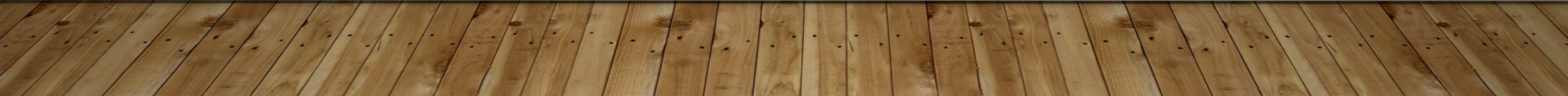 The goodness of God
Chosen
Promised Land
Saved from Egypt
Our Sin
Miracles
Law
Manna n Water
Nehemiah 9:25-26 (ESV) And they captured fortified cities and a rich land, and took possession of houses full of all good things, cisterns already hewn, vineyards, olive orchards and fruit trees in abundance. So they ate and were filled and became fat and delighted themselves in your great goodness.
26 “Nevertheless, they were disobedient and rebelled against you and cast your law behind their back and killed your prophets, who had warned them in order to turn them back to you, and they committed great blasphemies
Why?
Deut 7:6  For you are a people holy to the Lord your God. The Lord your God has chosen you to be a people for his treasured possession, out of all the peoples who are on the face of the earth. 7 It was not because you were more in number than any other people that the Lord set his love on you and chose you, for you were the fewest of all peoples, 8 but it is because the Lord loves you and is keeping the oath that he swore to your fathers, that the Lord has brought you out with a mighty hand and redeemed you from the house of slavery, from the hand of Pharaoh king of Egypt
Exodus 19:5 (ESV) Now therefore, if you will indeed obey my voice and keep my covenant, you shall be my treasured possession among all peoples, for all the earth is mine;
Heb … segullah
Exodus miracle
Exodus 19
God’s special possession
Return of Babylonian exile
Isaiah 43:20-21
[Speaker Notes: First, the Hebrew word that is translated "treasured possession" in verse five has a richer meaning than that, and many (most) scholars miss it or ignore it. Walter Kaiser is one of the few who doesn't. He is one of the foremost scholars who has sought to do justice to the Hebrew word, which is cegullah (you will also see it transliterated segullah).
What do I mean by "do justice"? The fuller, richer understanding of the word is "portable, treasured possession"! This concept of portability is huge! Let's use King Solomon as an example. The richest ruler of his day. When he went on diplomatic missions, do you think he took all of his riches with him? Of course not. It would have been hugely impractical, if not impossible. So what did he do? How did he impress the other kings and queens during his travels? Simple. He took his cegullah with him. He took his portable treasures. For example, it's easy to imagine him taking a beautiful gold, gem-encrusted wine chalice designed both for use (drinking his wine) and to impress everyone around him.
In the same way you can imagine God with His cegullah. Our God — our King — is on a mission and wherever He goes, He takes His cegullah. WE are His cegullah! We are His treasure, but we can't become enthralled with — and distracted by — that idea alone. Because we are not only treasured, we are portable! We go with God on His mission to impress the neighbors and the nations. It is, in fact, our job to help the neighbors and the nations be impressed by, and with, our King. We do this, as we will see below in 1 Pet. 2:9, by proclaiming His excellencies.
https://www.christianpost.com/voice/exodus-19-and-what-it-really-means-to-be-gods-treasure.html]
Gives us the emotional strength to repent
1 Peter 2: 9 But you are a chosen race, a royal priesthood, a holy nation, a people for his own possession, that you may proclaim the excellencies of him who called you out of darkness into his marvelous light.
“We were designed to find our fullest satisfaction not in front of a mirror, but in front of God.”
[Speaker Notes: To give you emotional strength to repent 
People misunderstand that it makes you feel good, proud ,the Jews felt they were special
The law did not apply to them
God deals with them differently 
Propensity gospel people think the blessing for their intrinsic worth and good
Ego ….so that can be more inspired to be more perfect]
Ephesians 1:3 Blessed be the God and Father of our Lord Jesus Christ, who has blessed us in Christ with every spiritual blessing in the heavenly places, 4 even as he chose us in him before the foundation of the world, that we should be holy and blameless before him. In love 5 he predestined us for adoption to himself as sons through Jesus Christ, according to the purpose of his will, 6 to the praise of his glorious grace, with which he has blessed us in the Beloved. 7 In him we have redemption through his blood, the forgiveness of our trespasses, according to the riches of his grace, 8 which he lavished upon us, in all wisdom and insight 9 making known to us the mystery of his will, according to his purpose, which he set forth in Christ 10 as a plan for the fullness of time, to unite all things in him, things in heaven and things on earth.
It is hard to repent if you do not believe God has your best interest at heart
Re-establishment of trust
In Garden of Eden …. Genesis 3: He said to the woman, “Did God actually say, ‘You shall not eat of any tree in the garden’?” 2 And the woman said to the serpent, “We may eat of the fruit of the trees in the garden, 3 but God said, You shall not eat of the fruit of the tree that is in the midst of the garden, neither shall you touch it, lest you die.’” 4 But the serpent said to the woman, “You will not surely die. 5 For God knows that when you eat of it your eyes will be opened, and you will be like God, knowing good and evil.”
3. Repentance is enabled bY Grace
Judges 2
Cycle of Judges
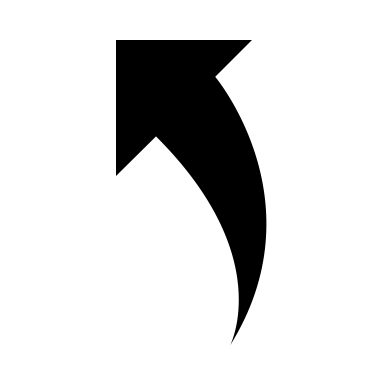 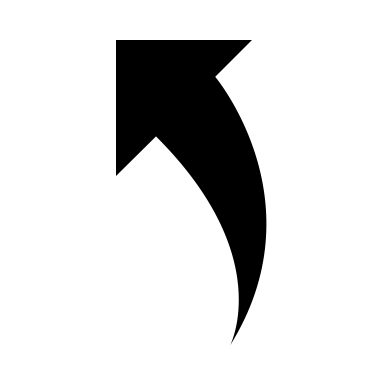 Blessing
Deliverance
Cycle 1-5
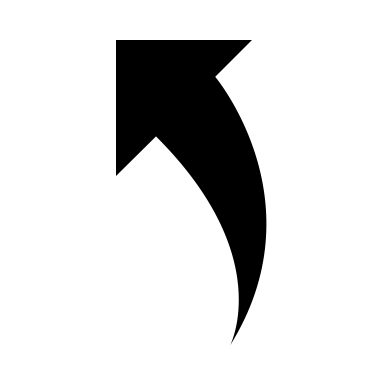 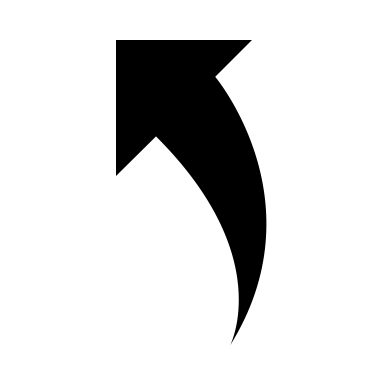 Idolatry
Verses 16-38
Judgement
Sin is a constant
Nehemiah 9:26 (ESV) Nevertheless, they were disobedient and rebelled against you and cast your law behind their back and killed your prophets, who had warned them in order to turn them back to you, and they committed great blasphemies.
GOD IS GRACIOUS
Nehemiah 9:17-18 (ESV) But you are a God ready to forgive, gracious and merciful, slow to anger and abounding in steadfast love, and did not forsake them.
Romans 2: 4 Or do you presume on the riches of his kindness and forbearance and patience, not knowing that God's kindness is meant to lead you to repentance? 5 But because of your hard and impenitent heart you are storing up wrath for yourself on the day of wrath when God's righteous judgment will be revealed
Sermon on the mount
Pointing out your sin is not the same as expecting you to make good the next time
Murder ————Anger
Matt 5:  29 If your right eye causes you to sin, tear it out and throw it away. For it is better that you lose one of your members than that your whole body be thrown into
Matthew 5: 48 You therefore must be perfect, as your heavenly Father is perfect.
Adultery ————Lust
[Speaker Notes: Pointing out your sin is not the same as expecting you to make good the next time
There is a misinterpretation of the Word
Pointing out of our sin …exposes our underlying idolatry and forces us to abandon it and turn to Christ.]
2 Tim 2: 24 And the Lord's servant must not be quarrelsome but kind to everyone, able to teach, patiently enduring evil, 25 correcting his opponents with gentleness. God may perhaps grant them repentance leading to a knowledge of the truth, 26 and they may come to their senses and escape from the snare of the devil, after being captured by him to do his will.
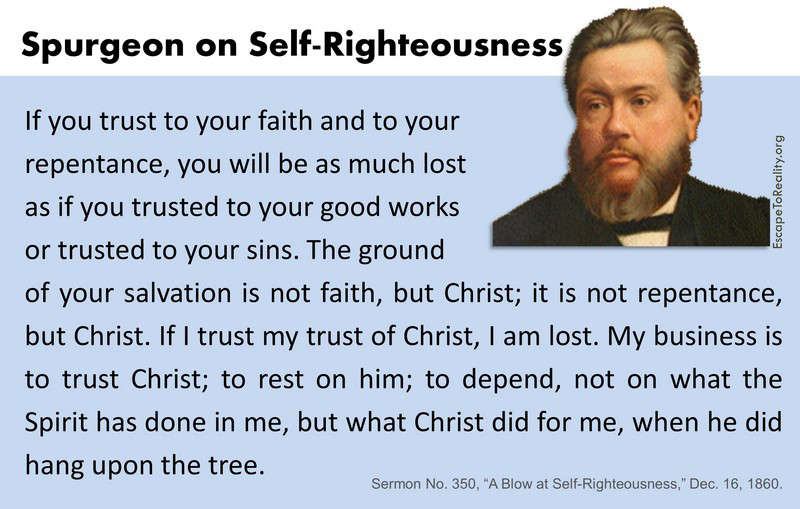 Psalm 51: 9 Hide your face from my sins, and blot out all my iniquities.10 Create in me a clean heart, O God, and renew a right spirit within me.11 Cast me not away from your presence, and take not your Holy Spirit from me.12 Restore to me the joy of your salvation and uphold me with a willing spirit
….17 (ESV) The sacrifices of God are a broken spirit; a broken and contrite heart, O God, you will not despise.
Galatians 2:20-21 (ESV) I have been crucified with Christ. It is no longer I who live, but Christ who lives in me. And the life I now live in the flesh I live by faith in the Son of God, who loved me and gave himself for me. 21 I do not nullify the grace of God, for if righteousness were through the law, then Christ died for no purpose.
Responding to gods word : repentance
Repentance begins with worship
Repentance is our response to His Goodness
Repentance is enabled by His Grace
Zechariah 3: 1 Then he showed me Joshua the high priest standing before the angel of the Lord, and Satan standing at his right hand to accuse him. 2 And the Lord said to Satan, “The Lord rebuke you, O Satan! The Lord who has chosen Jerusalem rebuke you! Is not this a brand plucked from the fire?” 3 Now Joshua was standing before the angel, clothed with filthy garments. 4 And the angel said to those who were standing before him, “Remove the filthy garments from him.” And to him he said, “Behold, I have taken your iniquity away from you, and I will clothe you with pure vestments.” 5 And I said, “Let them put a clean turban on his head.” So they put a clean turban on his head and clothed him with garments. And the angel of the Lord was standing by
[Speaker Notes: with horns and a tail. Sometimes the media portrays him as one who is easily overcome by men. However, this is not how we find Satan depicted in the Bible. He is a lion who goes about seeking those whom he may devour (1 Peter 5:8). This fearful image depicts the strength of the Devil. The fact that he commands an army of demons (Eph. 6:11–12) and appears as an angel of light (2 Cor. 11:14) makes him even more intimidating.Left to ourselves we are no match for the Devil. However, this is not true of God Almighty. No matter how strong the Devil may be, he is still only a creature. The Christian faith does not teach a dualism where God and the Devil are equal in power and strength. Instead, the Devil is subservient to the will of our Father in Heaven (Job 1-2).The Bible tells us that one of Satan’s chief works is to tempt us to sin (Gen. 3:1–7). However, this iis

(ESV) 10 And I heard a loud voice in heaven, saying, “Now the salvation and the power and the kingdom of our God and the authority of his Christ have come, for the accuser of our brothers has been thrown down, who accuses them day and night before our God.

We cannot be forgive the sin is too great too often …hypocrite

We are no use to the kingdom]